Pinchas – part two
Restoration Events
The Camp of Israel set up in the Wilderness
Pinchas, the Priest of War
Red Heifer,
Water from
Rock,
Bronze Serpent
Dedication of Tabernacle
Twelve Spies
Coming of The Destroyer,
Balaam’s Donkey
Pinchas stops encroachment
People numbered for war,
Daughters of Zelophahad
Silver Trumpets, Quail (desiring a life of ease)
Leprosy, Cup of Bitterness, Nazirite Law
Rebellion of Korah
Order of Events (144,000)
Cleansing the People
Yeshua, the Commander of Heavens Armies
Return of the Tabernacle in the Wilderness
2nd Exodus – the 12 tribes come out of the nations
Infiltration of “sorcery” into the church,
Messianic believers warn of destruction
Encroachment, Earthquake of Zech 14 & Rev 6
Trumpet Judgments of Revelation
End Time IDF,
“Joseph” redeemed
Judgment of adulterous House of Israel
Messiah must accomplish four things
Restore all twelve Tribes
Restore the Land of Israel
Restore the Temple
Restore Peace by defeating Israel’s enemies
One messiah, multiple roles
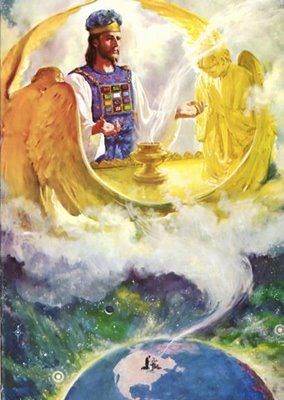 Roles of the Messiah
Suffering Servant - redeems the 12 Tribes of Israel (Messiah ben Joseph)
Yeshua came for “the lost sheep of the House of Israel”
He was the Yom Kippur sacrifice for willful sin
High Priest - under the Melchizedek Priesthood
He operates NOW as our High Priest in the heavenly Temple
Priest of War - to regain the Land and defeat Israel's enemies
He will return as the War Messiah, which will disqualify Him to be High Priest.
He will return the Priesthood to the Levites/Cohen
King of all Israel - to reign for a thousand years (Messiah ben David)
5
Pinchas - part two
Numbers 26:1-30:1
Census of all Israel
Vs 8-11 Sons of Korah
They became a “nes”, a banner/warning sign
Only Joshua and Caleb remained alive
Daughters of Zelophehad
Tz’lof’chad “a fracture or wound; lit. first rupture”
Tribe of Menassah 

Machlah “sickness, afflict; beseech”
No’ah “to wave, tremble; a fugitive, to wander
Hoglah “partridge”
Milkah “queen” (feminine of melek)
Tirtzah “delightsomeness; to accept favorably
Yehoshua (Joshua) commissioned
So that Adonai’s community will not be like a sheep without a shepherd.
“Take Yehoshua, the son of Nun (perpetual life), a spiritual man, and lay your hand on him.
The Feasts are repeated
The Daily “Tamid” offering
Shabbat
New Moon
Seven Feasts: Passover, Firstfruits, Pentecost, Trumpets, Atonement, Tabernacles
The “Eighth Day” of Sukkot
Restoration Events
Review of the Feasts
Pinchas, the Priest of War
The Camp of Israel set up in the Wilderness
Red Heifer,
Water from
Rock,
Bronze Serpent
Dedication of Tabernacle
Law of Vows,
War with Midyan; Purification by fire
Twelve Spies
Coming of The Destroyer,
Balaam’s Donkey
Pinchas stops encroachment
People numbered for war,
Joshua Commissioned
Daughters of Zelophahad
Silver Trumpets, Quail (desiring a life of ease)
Leprosy, Cup of Bitterness, Nazirite Law
Rebellion of Korah
Renewal of the Feasts
Order of Events (144,000)
Cleansing the People
Return of the Tabernacle in the Wilderness
Yeshua, the Commander of Heavens Armies
2nd Exodus – the 12 tribes come out of the nations
Infiltration of “sorcery” into the church,
Messianic believers warn of destruction
Annul vows, Gog/Magog War;
Purification by Fire
Encroachment, Earthquake of Zech 14 & Rev 6
End Time IDF,
Yeshua commissioned
“Joseph” redeemed
Trumpet Judgments of Revelation
Judgment of adulterous House of Israel